RELATIONSHIPS IN THE DIGITAL AGE
[School or Class Name]
This presentation was developed by the National White Collar Crime Center under grant # 2020-VT-BX-K001, awarded by the Office for Victims of Crime, Office of Justice Programs, U.S. Department of Justice. The opinions, findings, and conclusions or recommendations expressed in this presentation are those of the contributors and do not necessarily represent the official position of the U.S. Department of Justice.
LEARNINGOBJECTIVES
1
Apply elements of healthy relationships to in person and online interactions
2
Discern between harmless and potentially unsafe relationships
[Speaker Notes: Materials for this meeting:]
Warm-Up or Ice Breaker
Start with a warm-up or icebreaker activity to get the discussion going!
[Speaker Notes: Choose an icebreaker or activity to help students get to know each other better.]
BACKGROUND
INFORMATION
WHAT YOU NEED TO KNOW
Most of our relationships today (including friendships, familial relationships, romantic relationships, and relationships with employers) exist both online and offline. Healthy relationships include mutual respect, trust, considerate communication, honesty, consent, and understanding, among other factors. Youth and adults alike may forge relationships online. As a result, they may receive solicitations that can lead to sex trafficking, labor trafficking, or other related issues like cyber-harassment and dating violence. Learning about relationships in the digital age can help us identify indicators of unhealthy relationships and avoid them.
[Speaker Notes: Relationships do not just exist online or offline today. Interaction and communication occur face-to-face, virtually, and digitally, and usually through a variety of messaging, social media, and other online platforms. In person communication, texting, video calling, and social media can all enhance the opportunities we have to speak to each other. Unfortunately, these tools can also be misused by exploiters.
Healthy relationships include mutual respect, trust, considerate communication, honesty, consent, and understanding, among other factors.
Young people, like adults, often forge relationships online. Even when they have met partners in person, most people communicate with their partners via text and social media as well as in person.
Young people will also receive solicitations online, and some may be related to finding work.
Exploiters use job postings for positions like traveling sales crews, restaurants, hotels, or other jobs that seem “too good to be true” to identify youth looking for work and then traffick them through labor.
Sexting has become a normalized part of many relationships in our digital era. While sexting among consensual adults for private use is legal, depending on the age of the parties involved, sending explicit photographs can have academic, social, and emotional consequences and may violate state or even federal laws.
Cyberstalking, cyberbullying, and cyber-harassment involve the use of the Internet, computers, or other electronic devices to engage in harmful, threatening, or harassing behavior. There are often intersections between cybercrime and human trafficking.
Relationships between employers and employees can be exploitive as well. The International Labor Organization estimates that 79 million children are in hazardous work.]
Human trafficking may have intersections with other crimes, like domestic violence. According to the Centers for Disease Control, teen dating violence affects over 25% of women and approximately 15% of men. Domestic violence may involve cyberstalking and/or cyber-harassment, such as threats or attempts at intimidation made via social media.
[Speaker Notes: Source: Centers for Disease Control and Prevention. (2021, March 5). Preventing Teen Dating Violence. Retrieved October 17, 2021, fromhttps://www.cdc.gov/violenceprevention/intimatepartnerviolence/teendatingviolence/fastfact.html.]
“Relationship” is a broad term that can describe the connection or association between two people or a group of people. Just like romantic relationships, relationships between employers and employees can be exploitive. The International Labor Organization estimates that 79 million children worldwide are in hazardous work.
[Speaker Notes: Source: International Labour Organization. (2020). Child Labour: Global estimates 2020. Retrieved August 23, 2022, from https://www.ilo.org/wcmsp5/groups/public/---ed_norm/---ipec/documents/publication/wcms_797515.pdf.]
DISCUSSION
Are there ways in which technology can improve and/or help relationships? 
In what ways does technology negatively impact relationships?
Does your school have specific rules or policies that address sexting?
Think about some adults (parent, coach, teacher, etc.) whom you trust and would be comfortable talking to about relationship issues.
What resources exist in your school/community to help teens who are dealing with teen dating violence and/or digital dating abuse? 
What about cybercrime?
Does your school’s workforce program address suspicious job postings?
Do you know how suspicious postings or employers can be reported to the Better Business Bureau and Department of Labor?
[Speaker Notes: Choose a few of these questions to cover with your team.]
LEARNING 
IN ACTION
TAKE WHAT YOU’VE LEARNED AND APPLY IT
Review the power and control wheels for domestic violence and human trafficking.

What are some similarities?
Where are the differences?
[Speaker Notes: Domestic violence power and control wheel: https://www.thehotline.org/identify-abuse/power-and-control/
Direct download: https://nnedv.org/wp-content/uploads/2019/07/Library_General_Power_and_Control_Wheel.pdf.

Human trafficking power and control wheel: https://humantraffickinghotline.org/en/resources/human-trafficking-power-and-control-wheel 
- Direct download: https://nnedv.org/wp-content/uploads/2019/07/Library_General_Hum_Trafficking_Power_and_Control_Wheel.pdf.]
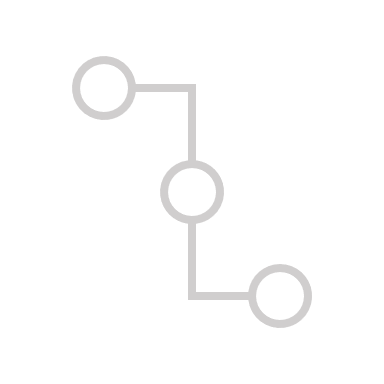 CONNECTINGTHE DOTS
HOW DOES THIS RELATE TO HUMAN TRAFFICKING?
Sexting can lead to sextortion – when a person who has images tries to use them to take advantage of the sender
1.
In new relationships, it is important to set healthy boundaries and to be able to recognize red flags and potentially abusive behavior
2.
Perpetrators of human trafficking often use romantic relationships to gain victims’ trust and leverage that trust to manipulate victims
3.
Exploitive employers often use threats of violence and deportation by law enforcement to instill fear in workers and to ensure they remain compliant
4.
[Speaker Notes: Sexting can lead to sextortion – when a person who has the images tries to use them to take advantage of the sender.
When establishing new relationships, it is important to set healthy boundaries early, and to be able to recognize red flags and potentially abusive behavior.
Perpetrators of human trafficking often use romantic relationships to gain victims’ trust and leverage that trust to manipulate victims. 
They may also use cyberstalking to intimidate or harass victims.
Exploitive employers often use threats of violence and deportation by law enforcement to instill fear in workers and to ensure they remain compliant. 
Employers may also make excuses for a lack of personal protective equipment and staffing on the economy or other factors - but without proper equipment and overtime pay, workplace violations exist.]
REFLECT AND REVIEW
What are some components of a healthy relationship?
What are some warning signs or red flags that may indicate that a relationship is becoming unhealthy?
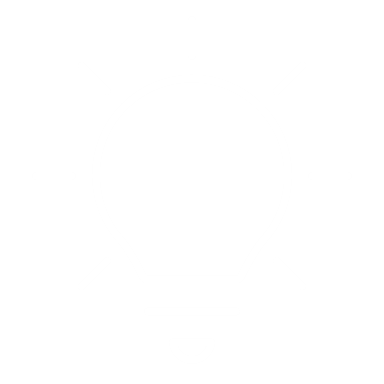 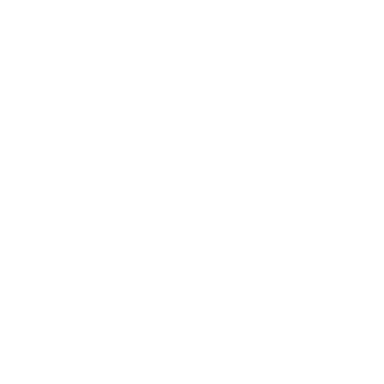 [Speaker Notes: Have students respond to one or all of the following prompts (time-permitting):

What are some components of a healthy relationship?
What are some warning signs or red flags that may indicate that a relationship is becoming unhealthy?

Invite students to share their answers with the group.]
UPCOMING MEETINGSAND IMPORTANT INFO
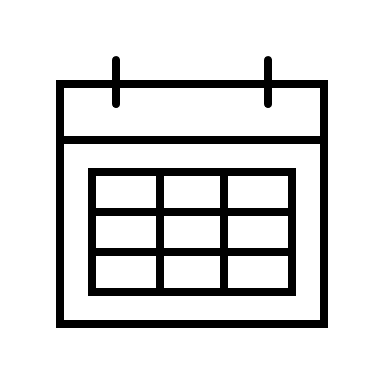 [Upcoming meeting date/time]
[Upcoming meeting date/time]
[Text]
[Text]